WIOA Wednesday:Making the Most of ION
Your WIOA Starting Point
Presented by the U.S. Department of Labor
1/4/2016
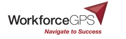 Byron Zuidema	
Deputy Assistant Secretary
U.S. Department of Labor’s Employment & Training Administration
Stephanie R. South
Workforce Analyst
U.S. Department of Labor’s Employment & Training Administration
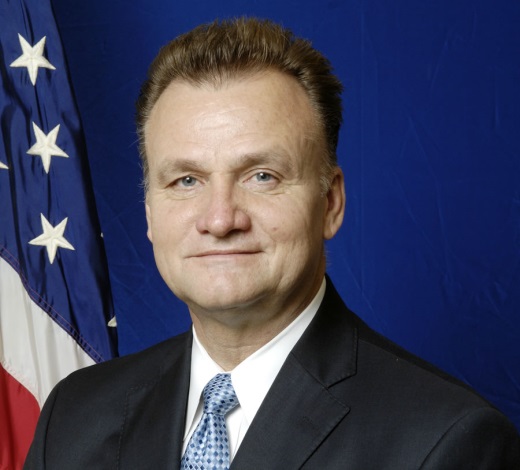 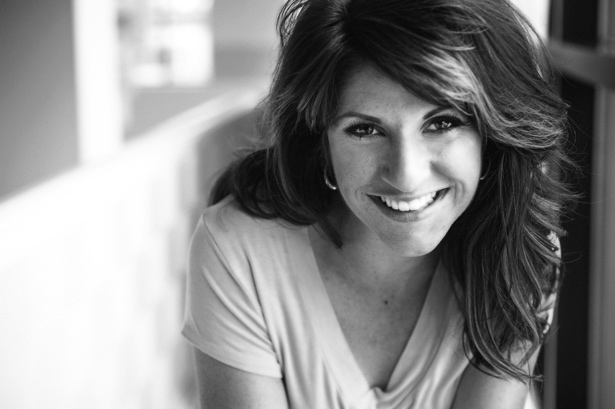 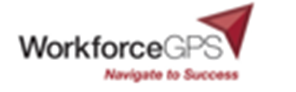 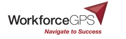 Take a closer look at Innovation and Opportunity Network (ION), expanding upon what you already know about this WIOA-focused Community of Practice
Cover recent site enhancements 
Explain how you can use your WorkforceGPSmembership to make the most out of ION
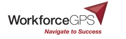 The Purpose of ION
Recent Site Enhancements
WorkforceGPS & ION
Coming Soon to WorkforceGPS!
Questions
Resources & Closing
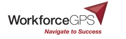 How often do you visit ION?
Daily
Weekly
Monthly
Never
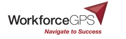 The Purpose of ION
Got WIOA? ION does.
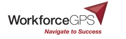 The Purpose of ION
WIOA Implementation Content Collector
Your Starting Point…
For TA, information sharing, & training needed to implement the vision of WIOA
Your Interagency Bookmark
You’ll Find:
Interagency Links to:
Regulations
FAQs
Guidance
Technical Assistance
WIOA Events (in-person & virtual)
Cross-Cutting Strategies & Promising Practices
Peer-to-Peer Interaction
Assessment Tool
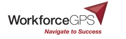 Recent Site Enhancements
Making ION Easier to Use
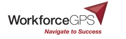 Recent Site Enhancements
WIOA Wednesday Events
WIOA Implementation Training Page
Focus Areas Tab
WIOA 101 
Financial & Grants Management 
One-stops/American Job Centers
Performance Accountability
Services to Adult Job Seekers & Workers
Services to Businesses & Employers
Services to Youth 
State & Local Governance
System Alignment 
Target Populations & National Programs 
Wagner-Peyser Employment Services & Unemployment Insurance
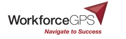 ION Focus Areas
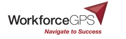 ION Focus Areas
Services to Adult Job Seekers &
Workers
Financial & Grants Management
One-Stops/American Job
Centers
Performance
Accountability
Services to Businesses &
Employers
WIOA 101
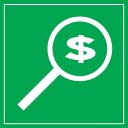 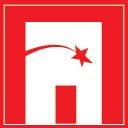 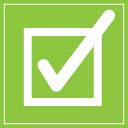 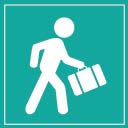 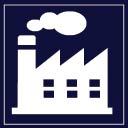 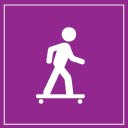 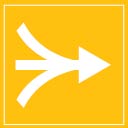 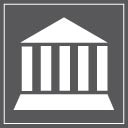 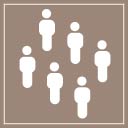 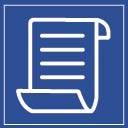 Target Populations &
National Programs
Wagner-Peyser Employment Services & UI
Services to Youth
System
Alignment
State & Local
Governance
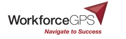 ION Focus Areas
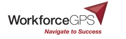 How useful are the WIOA Wednesday Webinars to your work?
Very Useful
Somewhat Useful
Not Useful
What are WIOA Wednesdays?
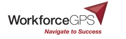 WorkforceGPS & ION
Membership has its perks!
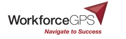 WorkforceGPS & ION
ION is accessible to everyone at all times:
Search for Resources
Access Resources
But using ION in conjunction with a WorkforceGPS account allows you to:
Save Resources
Share Resources
Sign-Up for Events
Sign-Up for Notifications
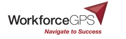 My WorkforceGPS
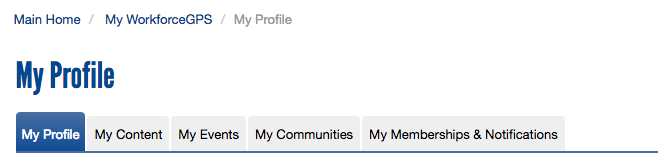 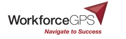 Search & Save
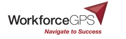 Easily Find Everything You Need
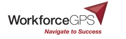 Stay Current
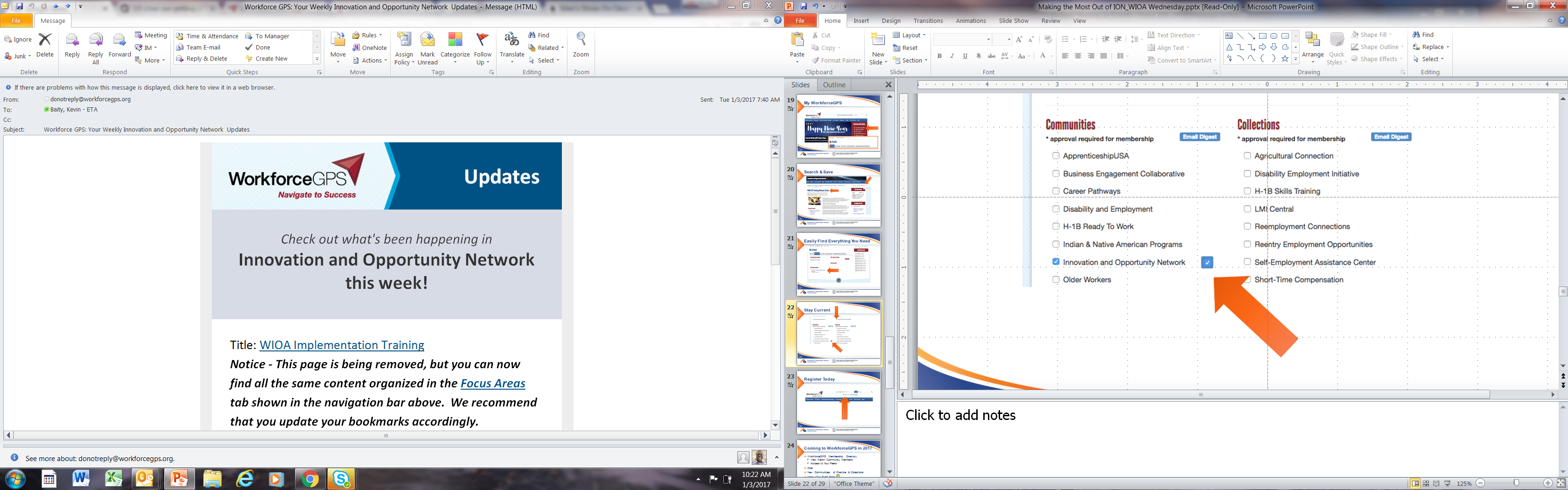 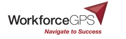 Are you signed up to receive the ION Weekly Digest?
Yes
No
I didn’t know I could sign up for a weekly digest!
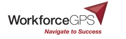 Register Today!
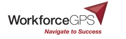 Coming to WorkforceGPS in 2017
WorkforceGPS Membership Directory
View Fellow Community Members
Access to Your Peers
Member-to-Member Chat
New Communities of Practice & Collections
More ETA Staff Picks
ION Peer Learning Group Calls
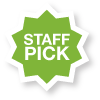 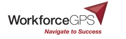 How likely are you to participate in Peer Learning Group calls?
Very Likely
Somewhat Likely
Not Interested in Participating
What are Peer Learning Group calls?
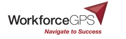 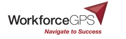 What topics and/or kinds of resources would you like to see more of on ION?
Please visit https://ion.workforcegps.org/discussions,
Click on the Making the Most Out of ION discussion topic, and 
Enter your answer in the form of a comment.
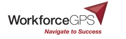 ION
https://ion.workforcegps.org/
WorkforceGPS
https://www.workforcegps.org/
Register for an Account
Sign up for a free WorkforceGPS account today!
https://www.workforcegps.org/register
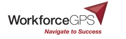 Contact Information
For questions regarding the information in this webinar or to share additional thoughts on ION, send an email to*: DOL.WIOA@dol.gov.


*Please use ION as the subject line.